Indicators
General ST 2012
Indicators
Indicators are substances that can be used to determine the pH of a solution
Indicators turn different colors depending on the pH of the solution they are added to
Turning Point of an Indicator
The turning point of an indicator is the pH ( or the range of pH) at which the indicator makes its transition from one color to another
Some indicators
Phenolphthalein (PhPh)
Bromothymol Blue (BTB)
Methyl Red
Methyl Orange
Examples
What is the turning point of indicator A? pH 4- pH6

2.      Two drops of indicator B are added to some vinegar. What color will it turn? Colorless
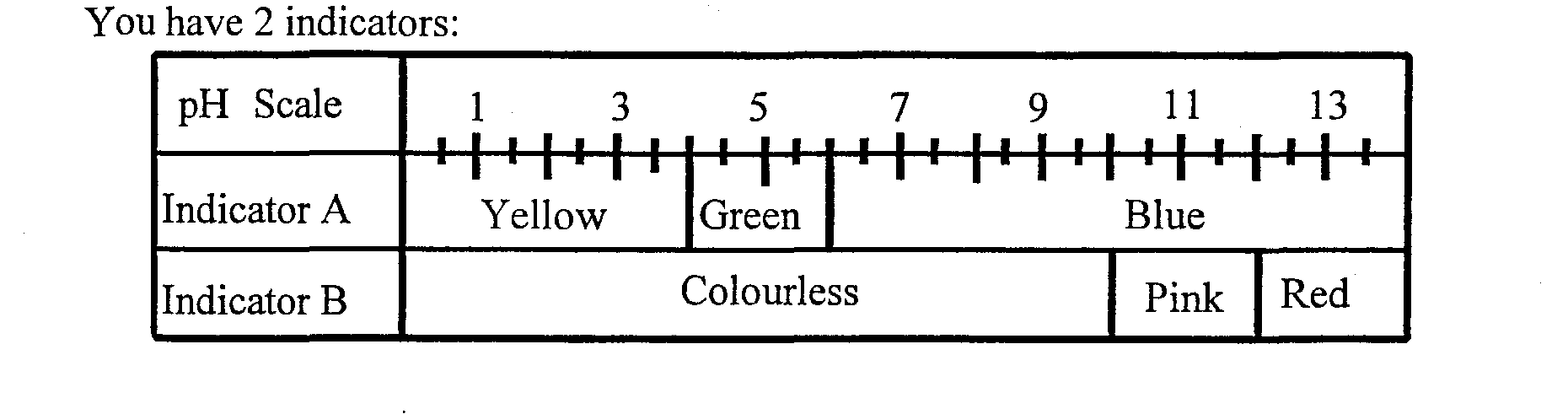 3. Two drops of indicator A are added to some Mr. Clean. What color will it turn? blue

4. You have two unidentified solutions. One solution has a pH of 8. Which of the indicators will allow you to identify which is which?
A pH5: green pH8: blue
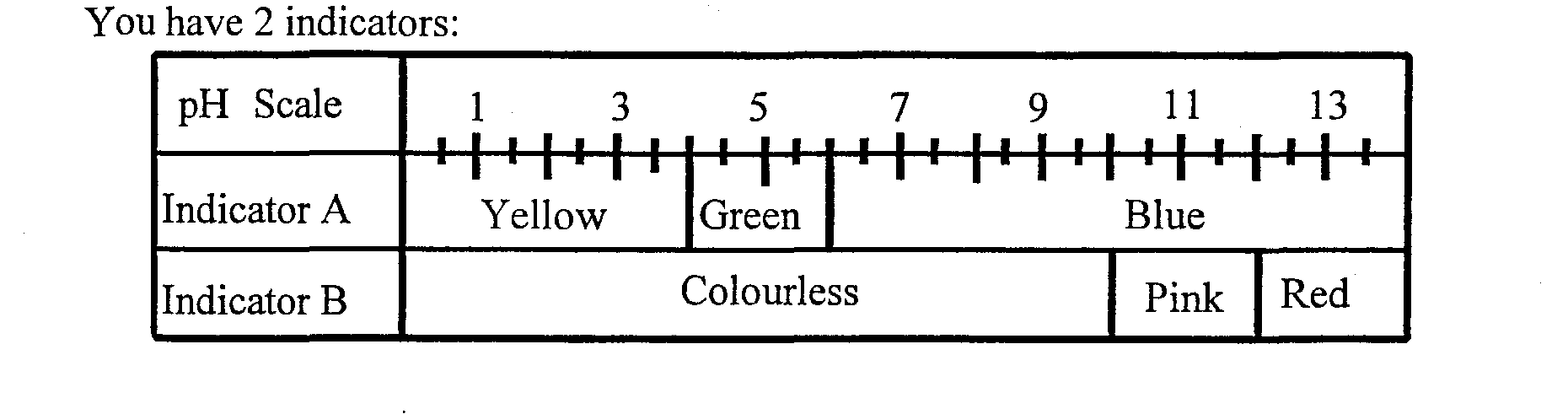 5. 2 drops of indicatory A are added to a neutral solution. What color will it turn?
Blue

6. A solution has a pH of 13. Two drops of indicator A and two drops of indicator B are added to this solution. What will be the color of this solution?
	A: blue
	B: red      	Purple
Universal Indicators
A universal indicator has many turning points. Ideally, it would be a different color for each value of pH. Using a universal indicator, we can determine the pH of a solution
Examples
What color would the indicator turn in distilled water? green

2.   When two drops of this indicator are added to a solution of unknown pH, it turns orange. What is the pH of this solution? pH3

3.    The above indicator turns blue when it is added to a solution. Is this solution an acid or a base? base